PESTICIDI U OKOLIŠU

dr. sc. Gordana Mendaš Starčević, dipl. ing. kem.
Jedinica za biokemiju i organsku analitičku kemiju
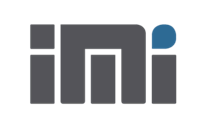 www.imi.hr
dov.imi.hr
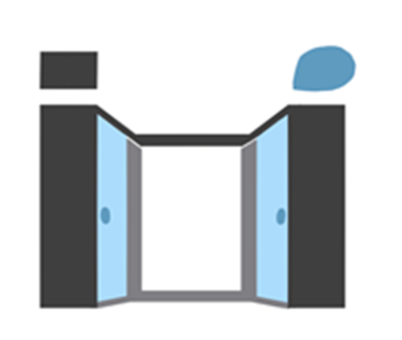 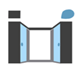 Mikroonečišćenja
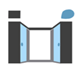 Kemijske tvari koje se rabe za zaštitu od biljnih i životinjskih nametnika.
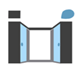 Vrste pesticida
Sintetski spojevi:

Organofosforni
Organoklorirani
Karbamati
Mikroorganizmi:
Bakterije,gljivice, virusi, protozoe
PESTICIDI
Biokemijski spojevi: GM biljke
Prirodni spojevi u biljkama: feromoni i enzimi
BIOPESTICIDI
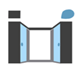 Primjena pesticida
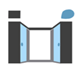 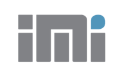 Potrošnja pesticida u RH za 2012. godinu
157 aktivnih tvari od (210 registriranih u RH)
2 kg a.t. / ha obrađenog zemljišta
Izvor: Studija Utjecaj poljoprivrede na onečišćenje površinskih i podzemnih voda u Republici Hrvatskoj, Agronomski fakultet Zagreb, 2014.
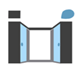 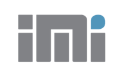 Povijest
Chrysanthemum cinerariifolium
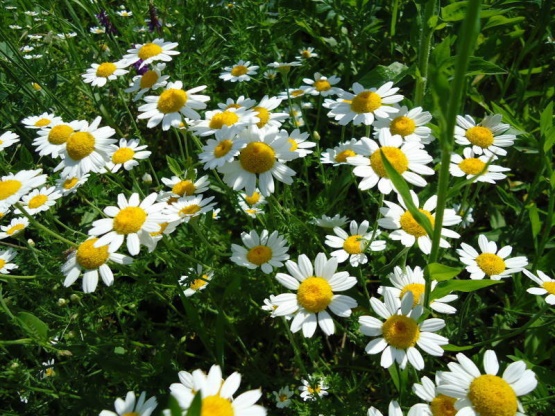 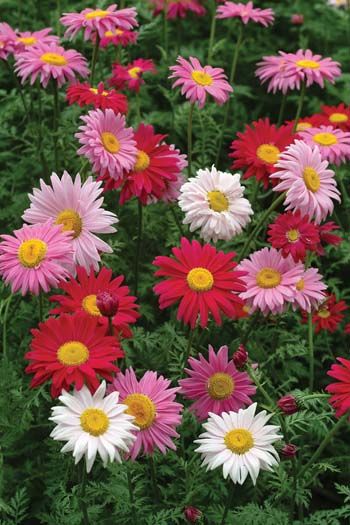 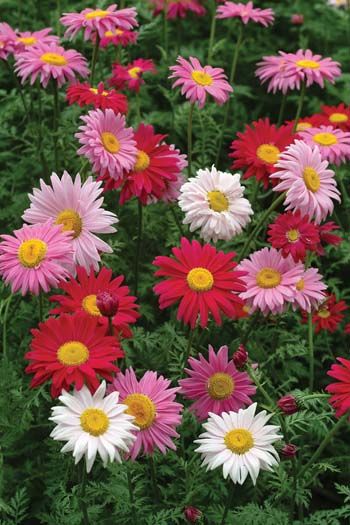 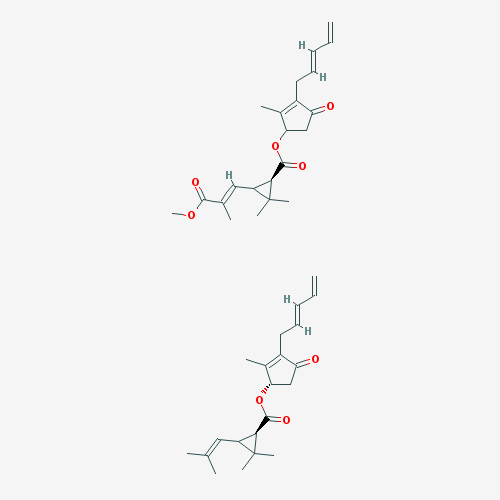 PYRETHRUM
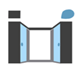 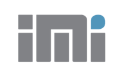 Povijest
Bioakumuliranje
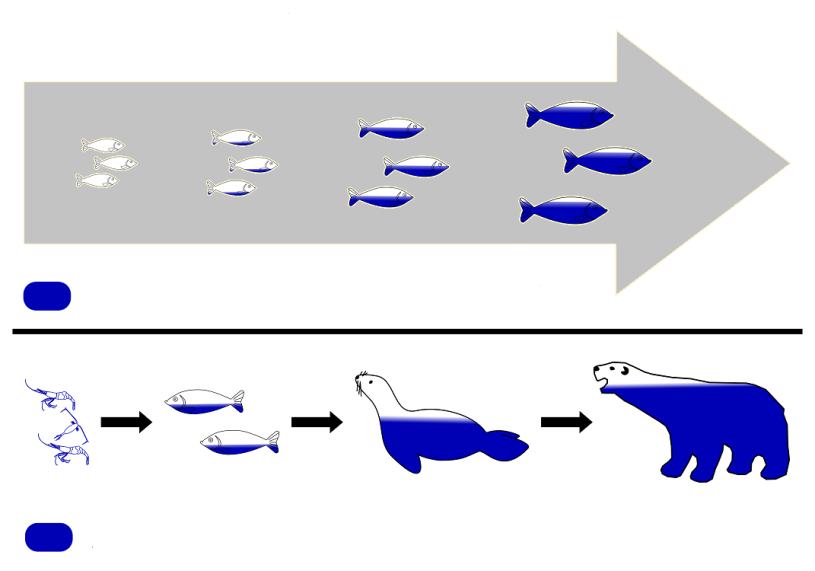 Razina zagađivala
VRIJEME
Biomagnifikacija
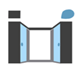 Pesticidi – prednosti i nedostaci
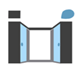 Prijenos i razgradnja u okolišu
oborine
hlapljenje
fotodegradacija
hlapljenje
ISPIRANJE
POVRŠINSKE VODE
TLO
Kem i mikrobiol razgradnja
Sorpcija
PODZEMNE VODE
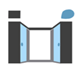 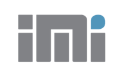 Putevi izloženosti
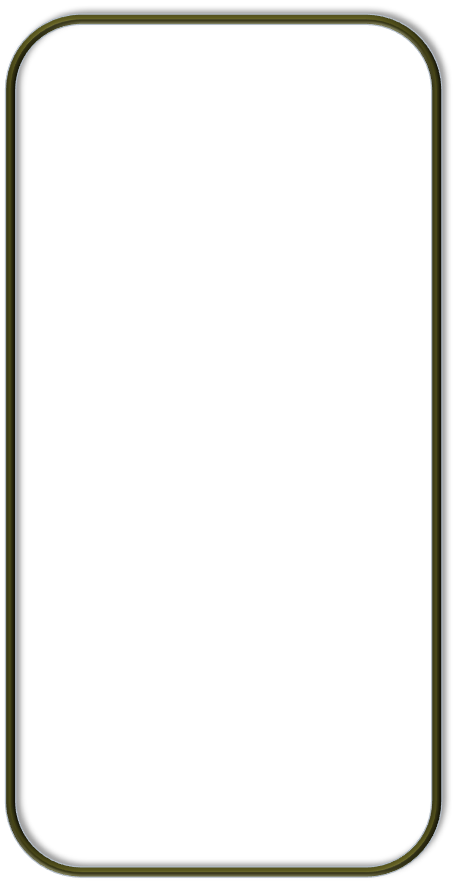 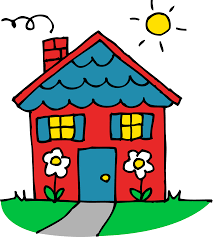 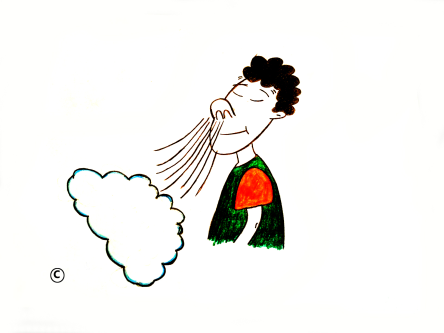 kućanstva
inhalacija
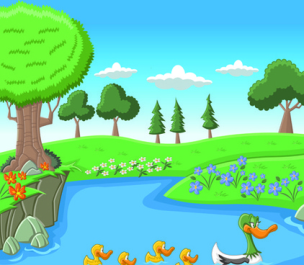 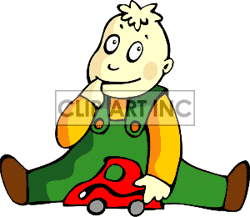 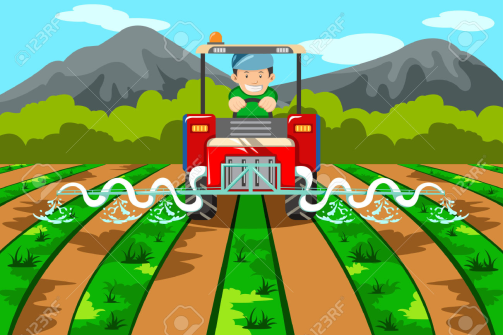 okoliš
dermalna apsorpcija
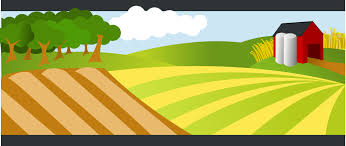 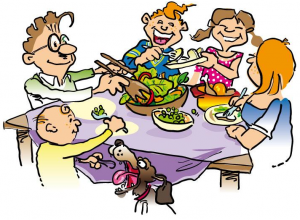 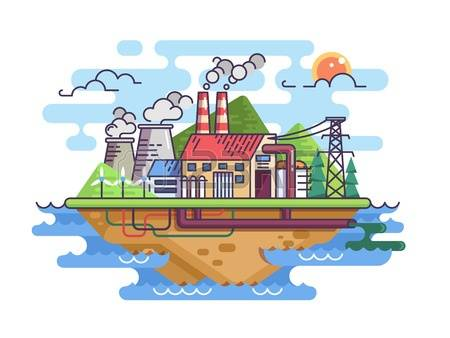 tlo
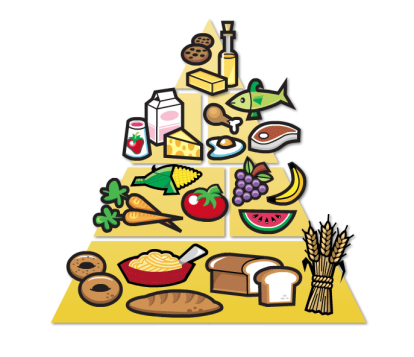 ingestija
hrana
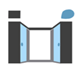 OPENTOXOrganska zagađivala u okolišu - markeri i biomarkeri toksičnosti
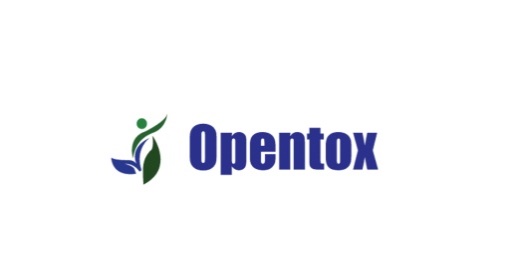 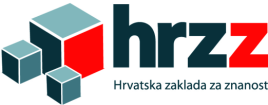 Direktiva 2009/128/EC (Tematska strategija o održivoj uporabi pesticida EU)
Collegium Ramazzini Statement
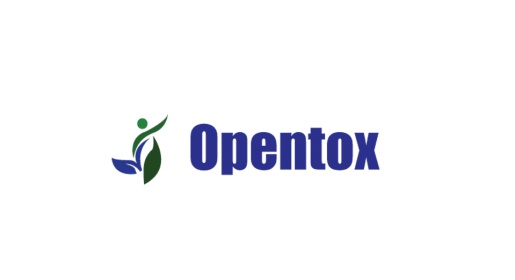 Kontrola prekomjerne uporabe pesticida radi smanjenja njihovih štetnih učinaka na ljudsko zdravlje i okoliš
Projekt financira Hrvatska zaklada za znanost pod brojem 8366


http://opentox.imi.hr/
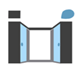 EU PROPISI
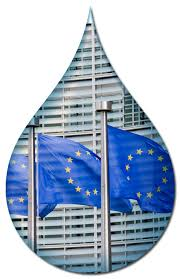 Directives 2000/60/EC (Water Framework Directive)

Directive 2013/39/EU:
 	priority substances in the field of water policy

Decision 2015/495/EU: “watch list” novih 10 spojeva
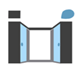 Monitoring pesticida
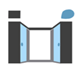 Jedinica za biokemiju i organsku analitičku kemiju
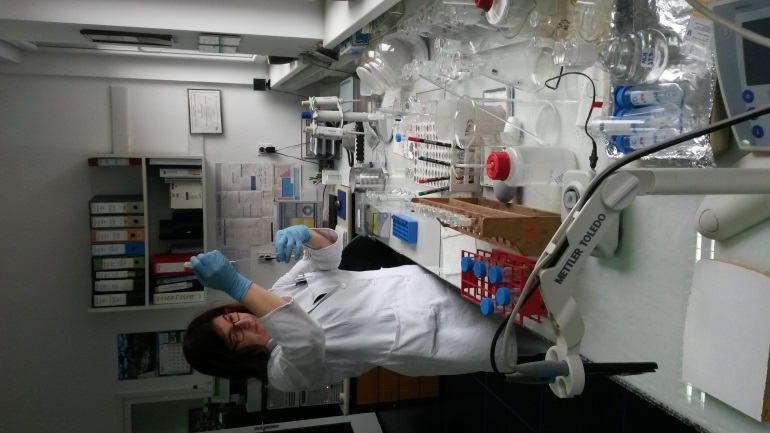 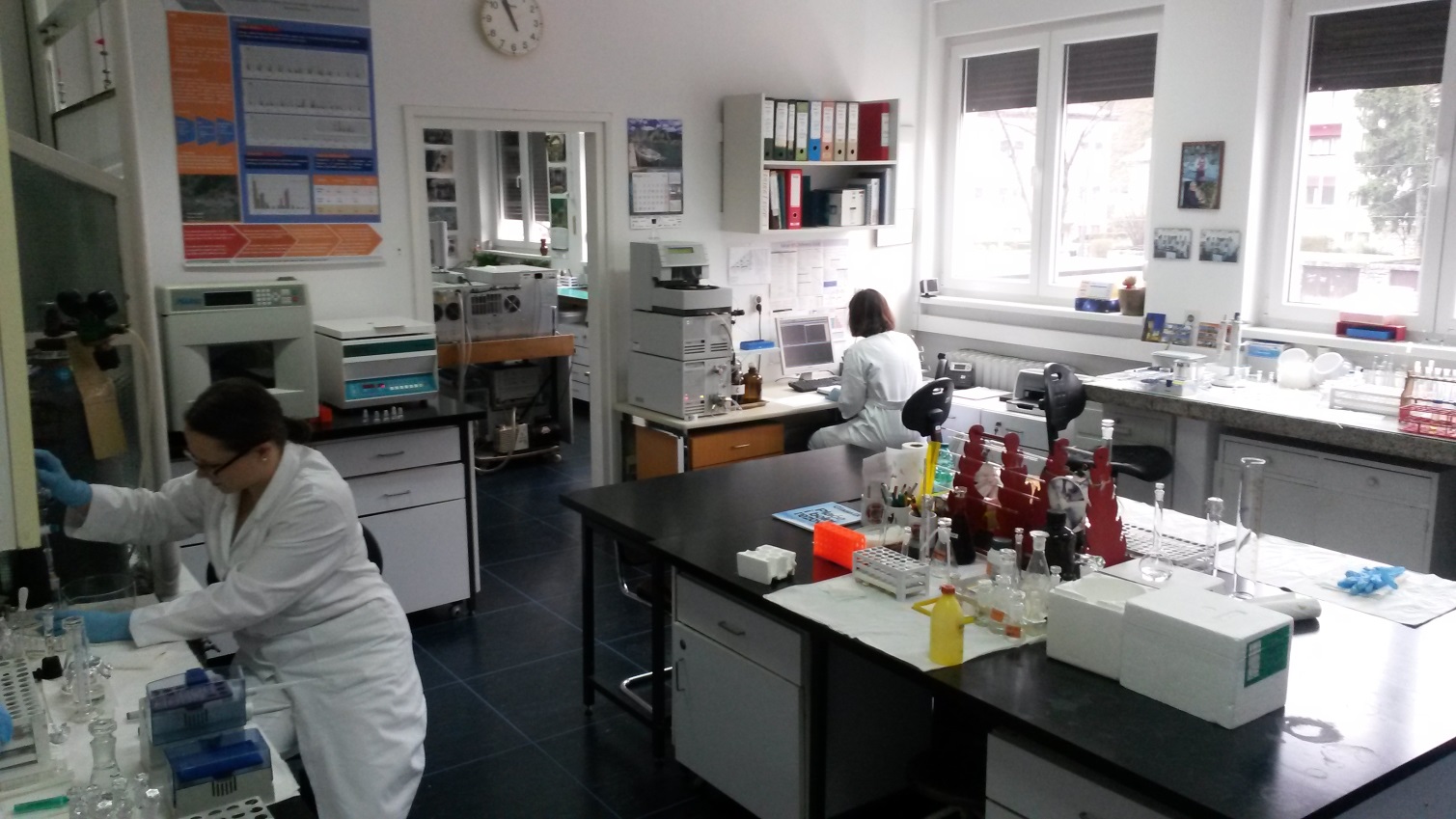 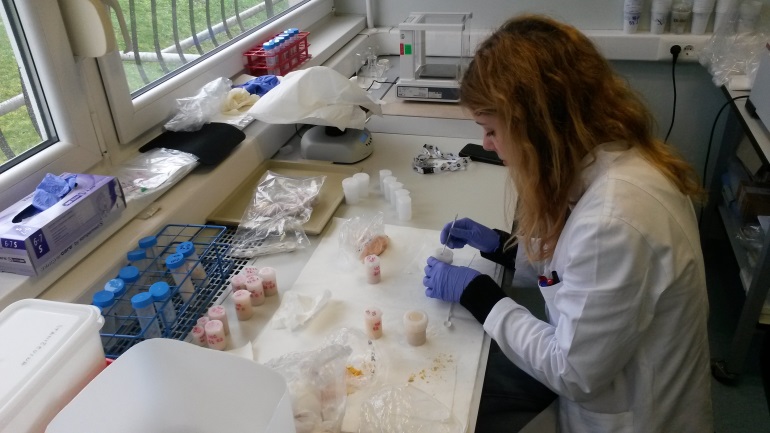 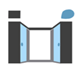 Pesticidi u površinskim, podzemnim i pitkim vodama
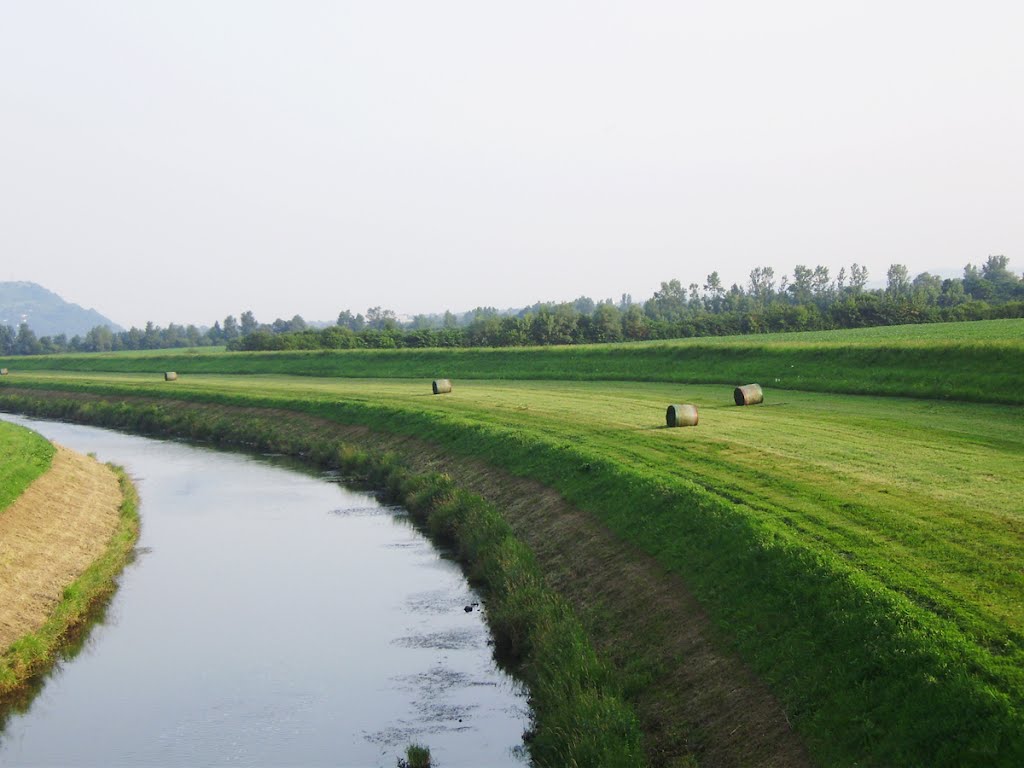 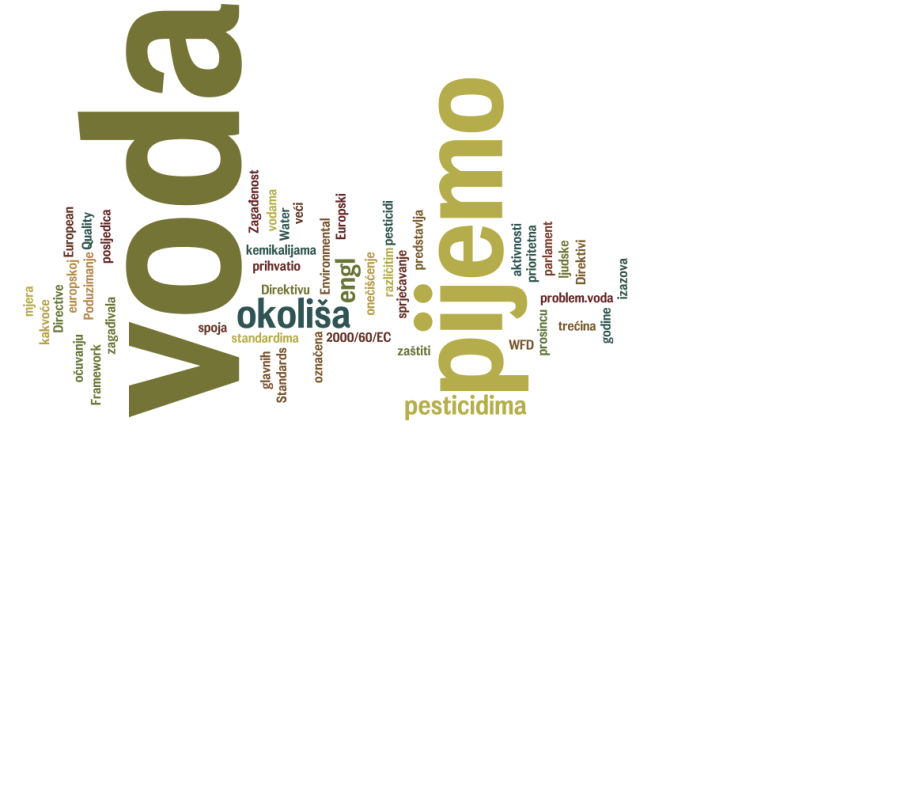 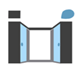 Herbicidi u površinskim, podzemnim i pitkim vodama u Zagrebu i okolici 2014.
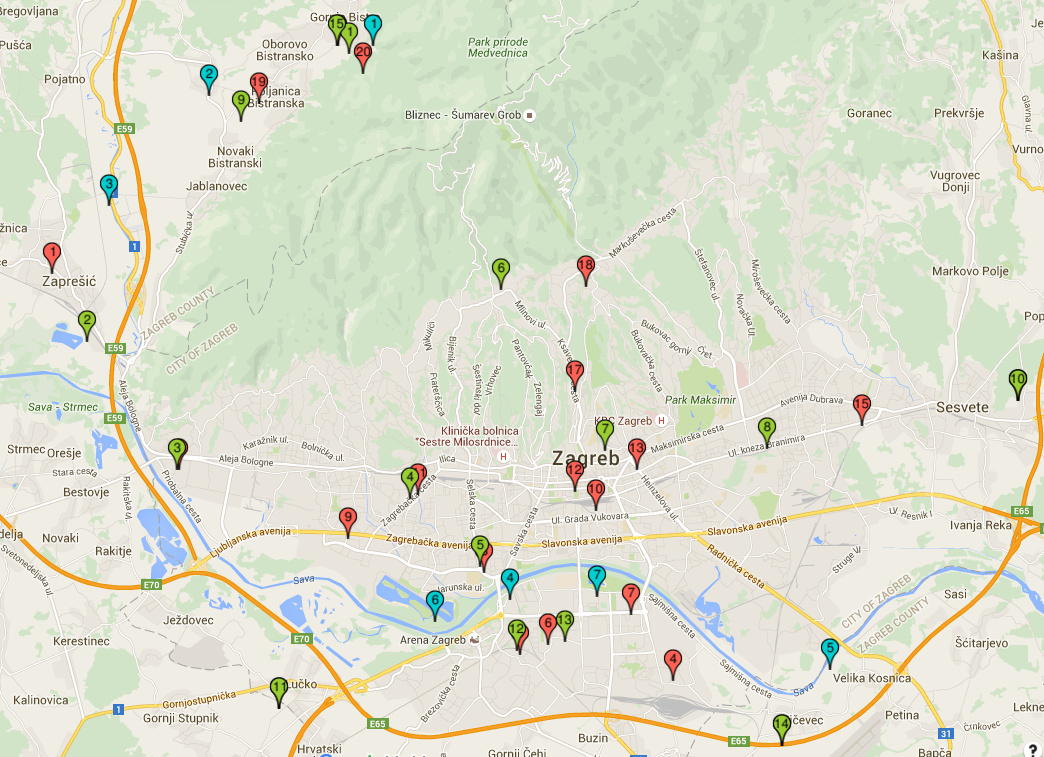 Uzorkovanje jednom mjesečno tijekom 2014. godine:
	7 površinskih voda (84 uzorka)
	15 podzemnih voda (180 uzoraka)
	21 vodovodna voda (252 uzorka)
Vodovodna voda
Podzemna voda
Površinska voda
S. Fingler i sur., Environ. Sci. Poll. Res. (2016) DOI: 10.1007/s11356-016-7074-6)
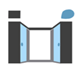 Površinska voda
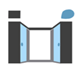 Voda za piće
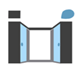 Podzemna voda
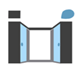 Atrazin: Usporedba s rezultatima istraživanja 1990.-2000. godine
Drevenkar  i sur. Intern. J. Environ. Anal. Chem. (2004), 84,207-2016.
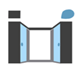 Pesticidi u hrani
Ministarstvo poljoprivrede – Nacionalni program praćenja ostataka pesticida u i na hrani
> 1 pesticid<MDK
Uzorci koji ne sadrže pesticide
9 %
8 %
1 pesticid<MDK
83 %
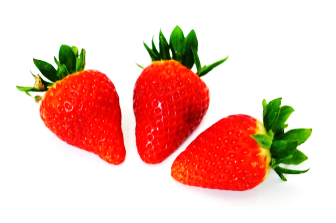 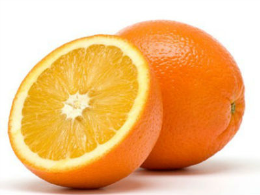 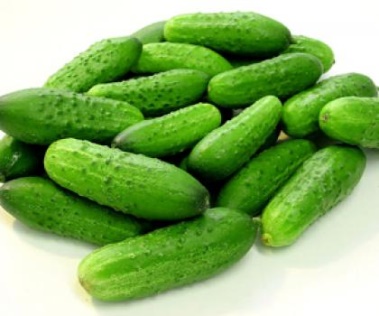 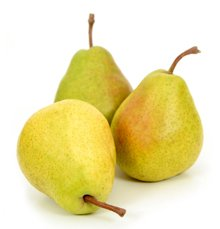 Izvor: Ministarstvo poljoprivrede, Godišnje izvješće o provedbi nacionalnog programa praćenja (monitoringa) ostataka pesticida u i na hrani za razdoblje 2014. godine
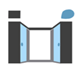 Utjecaj obrade hrane na razinu pesticida
40 %
100 %
Izvor: J Food Sci  Technol 2014 Feb;51(2):201-20. doi: 10.1007/s13197-011-0499-5.
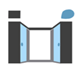 Pesticidi u voću i povrću
The clean 15
The Dirty Dozen
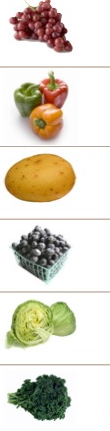 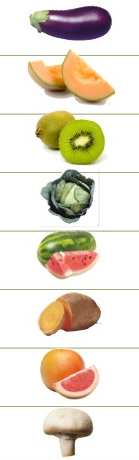 Gordana Mendaš Starčević
Jedinica za biokemiju i organsku analitičku kemiju
gmendas@imi.hr
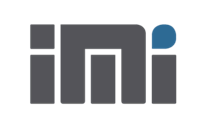 www.imi.hr
dov.imi.hr
Hvala na pažnji